Self-Massage for Osteoarthritis of the Knee
Created by:
Dorothea V. Atkins RN, M.A., Th.D
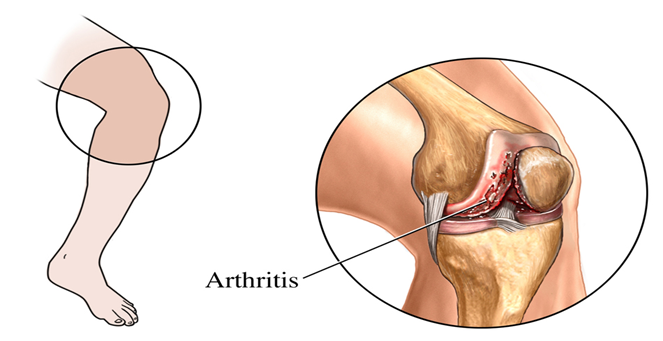 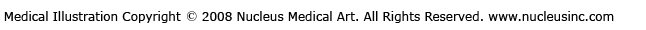 Copyright  2009 Dorothea V. Atkins 
              All rights reserved.
1
Precautions
Do not massage areas of:
Injury
Infection
Open wounds
Discoloration
Unusual swelling
The self-massage protocol is not intended as a substitute for medical advice. Stop if undue pain, shortness of breath, or dizziness occurs.
Beginning a new physical activity may cause muscle soreness.
Copyright  2009 Dorothea V. Atkins 
              All rights reserved.
2
Guidelines for Practice
Each individual’s body is unique, use common sense when following directions, make adjustments when necessary.

Wear comfortable loose clothing which allows easy access to the thigh.
The self-massage session takes approximately. 
20 minutes; 5 minute warm-up, 10 minute massage, and 5minute relaxation. 
Maintain good posture and balance.
Select a sturdy chair and apply lubricant as needed.
Copyright  2009 Dorothea V. Atkins 
              All rights reserved.
3
Self-Massage and Strokes
Self-massage is a self-treatment technique for the personal management of conditions or symptoms that respond to touch, manual, soft tissue manipulation or massage therapy.
Strokes used:
Effleurage (glide) – horizontal strokes on soft tissue using heel of hand.
Tapotement (tapping) – springy taps to the thigh with closed loose fist. 
Friction- short focused movements with finger tips on the underlying tissue.
					Copyright  2009 Dorothea V. Atkins 
					         All rights reserved.
4
Self-Massage Phases
Warm-up- general breathing and movements to warm the muscles and soft tissue.
Application- apply series of easy massage strokes with heel of hand and closed fist to quadriceps (thigh) muscles.
Relaxation- deep breathing.
Copyright  2009 Dorothea V. Atkins 
              All rights reserved.
5
Self-Massage Sequence
Warm-up

Application (Self-Massage) 
Gliding
Tapping
Friction strokes

Relaxation
Quadriceps muscle
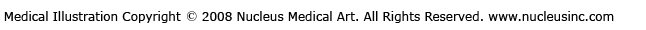 Copyright  2009 Dorothea V. Atkins 
              All rights reserved.
6
Warm-Up Phase:  Deep Breathing
3 deep breaths

Inhale naturally to the count of four 

Exhale to the count of four
Copyright  2009 Dorothea V. Atkins 
              All rights reserved.
7
Warm-Up Phase: Shoulder Shrug
Raise right shoulder three times

Raise left shoulder three times

Raise both shoulders together three times
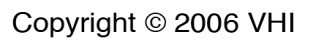 Copyright  2009 Dorothea V. Atkins 
              All rights reserved.
8
Warm-Up Phase: Arm Reaches
Raise right arm to front shoulder height

Lower right arm to lap

Raise left arm front to shoulder height

Lower left arm to lap

Repeat two more times
Copyright  2009 Dorothea V. Atkins 
              All rights reserved.
9
Warm-Up Phase: Arm Raises
Inhale 
Raise right arm to ceiling 
Exhale
Lower right arm to side
Inhale
Raise left arm to ceiling
Exhale
Lower left arm to side
Repeat two more times
Copyright  2009 Dorothea V. Atkins 
              All rights reserved.
10
Warm-Up Phase:Wrist Circles
Sit with elbows tucked at waist

Forearms out in front (waist height) 

Palms facing down

Circle right wrist five times 

Circle left wrist five times
Copyright  2009 Dorothea V. Atkins 
              All rights reserved.
11
Warm-Up Phase:Thigh Muscle
Hands on top of thigh

Raise right knee 
Hold for a count of three
Lower to floor

Raise left knee 
Hold for a count of three
Lower to floor

Repeat four more times
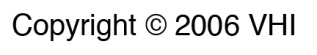 Copyright  2009 Dorothea V. Atkins 
              All rights reserved.
12
Application:Tapotement /Tapping Thigh
With soft closed fists
Rhythmically tap both fists to the top of both thighs:
Upper- times 10
Middle- times 10
Lower-times 10
Repeat once more
Take three deep breaths
Copyright  2009 Dorothea V. Atkins 
              All rights reserved.
13
Application of Lubricant
Apply lotion or cream to both thighs
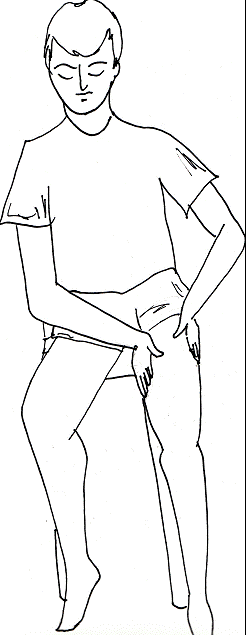 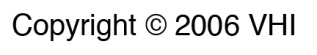 Copyright  2009 Dorothea V. Atkins 
              All rights reserved.
14
Key Concepts for Application of Self-Massage
Rocking - forward and backward motionwith each stroke using heel of hand.
2.  Reposition- sit forward, extend
      lower leg.
Copyright  2009 Dorothea V. Atkins 
              All rights reserved.
15
Application:Front Glide of Right Thigh
Place heel of hand at hip crease 

Glide down front of thigh using heel of hand, shift upper body into a forward lean (rocking forward) until stroke is complete
End at top of knee
Release hand sweep up, rocking backward into upright sitting position

Repeat four more times
Copyright  2009 Dorothea V. Atkins 
              All rights reserved.
16
Application:Outside Glide of Right Thigh
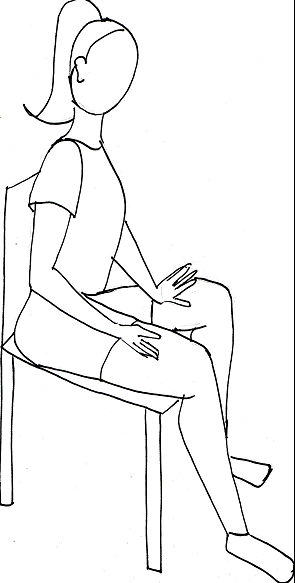 Place heel of hand at top of outside thigh

Glide down to knee. Rocking forward

Release

Sweep up-rock backward 

Repeat four more times
Copyright  2009 Dorothea V. Atkins 
              All rights reserved.
17
Application: Inner Glide of Right Thigh
Place heel of left hand on inner right thigh

Glide down to knee- rock forward

Release

Sweep up- rock backward

Repeat four more times

Take three deep breaths
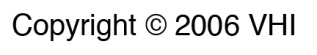 Copyright  2009 Dorothea V. Atkins 
              All rights reserved.
18
Application:Front Glide of Left Thigh
Place heel of hand at crease of pants

Glide down front of thigh using heel of hand, rock forward

Release hand, sweep up, rocking backward into upright sitting position

Repeat four more times
Copyright  2009 Dorothea V. Atkins 
              All rights reserved.
19
Application: Outside Glide of Left Thigh
Place heel of hand at top of outside thigh

Glide down to knee, rock forward

Release

Sweep up, rock back

Repeat four more times
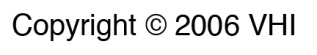 Copyright  2009 Dorothea V. Atkins 
              All rights reserved.
20
Application:Inner Glide of Left Thigh
Place heel of right hand on inner left thigh

Glide down to knee, rock forward

Release

Sweep up, rock back

Repeat four more times

Take three deep breaths
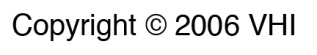 Copyright  2009 Dorothea V. Atkins 
              All rights reserved.
21
Application: Outside Glide of Left Thigh
Place heel of hand at top of outside thigh

Glide down to knee, rock forward

Release

Sweep up, rock back

Repeat four more times
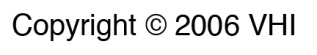 Copyright  2009 Dorothea V. Atkins 
              All rights reserved.
22
Application: Knee Friction
Place palm over knee, finger tips compressed firmly into tissue
Five strokes back and forth motion:
Below the knees
Outer part of knees
Top of knees
Inner part of knees
Repeat two more times
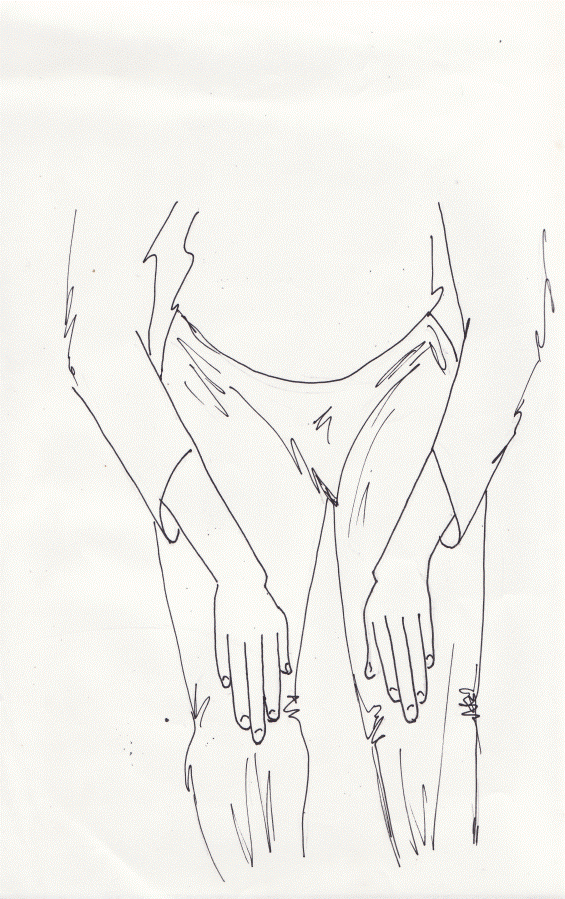 Copyright  2009 Dorothea V. Atkins 
              All rights reserved.
23
Application: Glide Stroke
Place palms on each thigh, fingers forward
Glide down around knee to outside thigh
Repeat two more times
Glide down inner thigh
Sweep around knee to outside thigh
Repeat two more times
Take three breaths
Copyright  2009 Dorothea V. Atkins 
              All rights reserved.
24
Relaxation – Breath Work
Sit comfortably

Close your eyes

Inhale for four counts 

Exhale for four counts

Repeat two more times
Copyright  2009 Dorothea V. Atkins 
              All rights reserved.
25